Figure 1. Schematic drawing of the task design and timing. For each condition, a negative probe trial is illustrated.
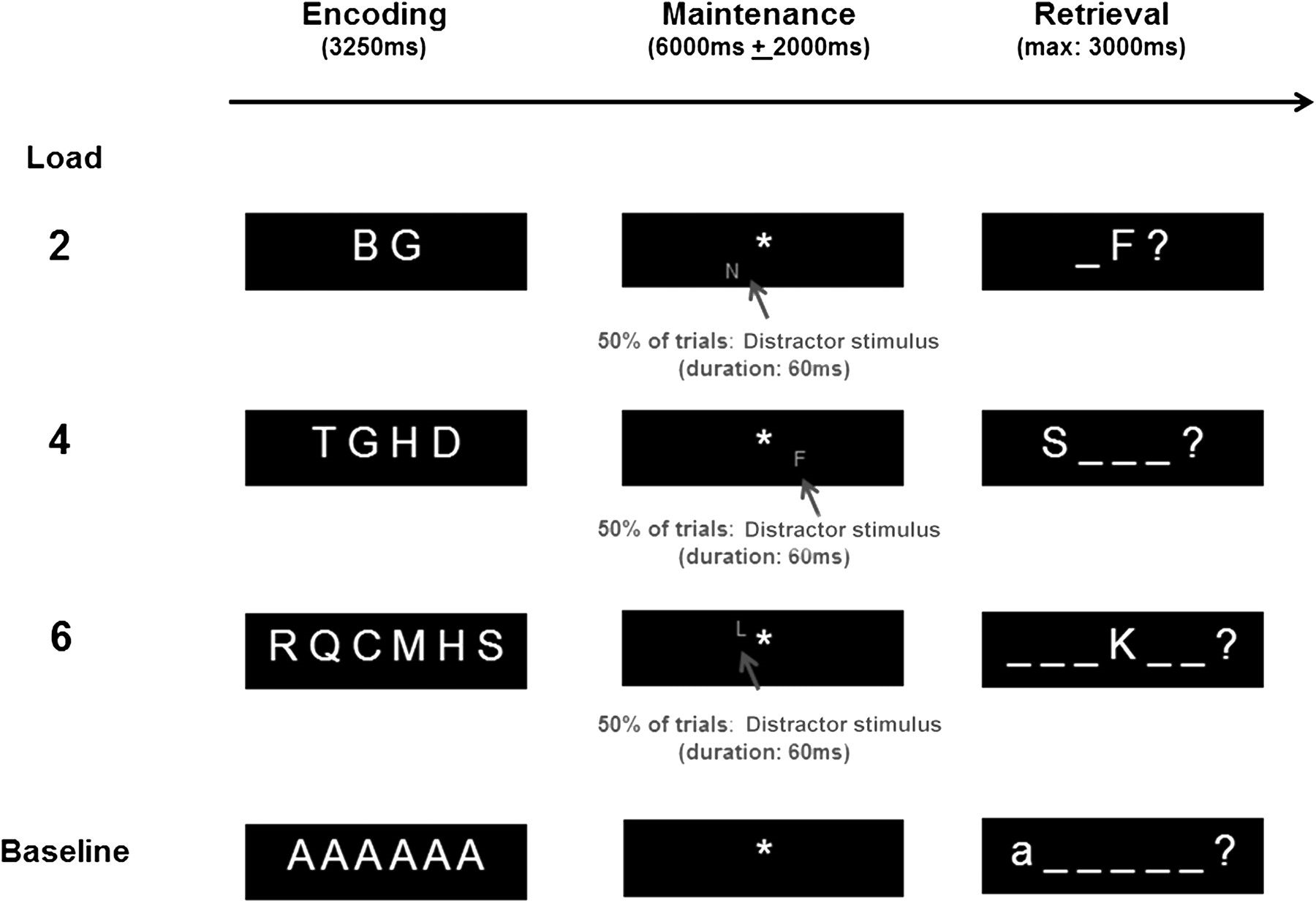 Cereb Cortex, Volume 22, Issue 5, May 2012, Pages 1086–1097, https://doi.org/10.1093/cercor/bhr174
The content of this slide may be subject to copyright: please see the slide notes for details.
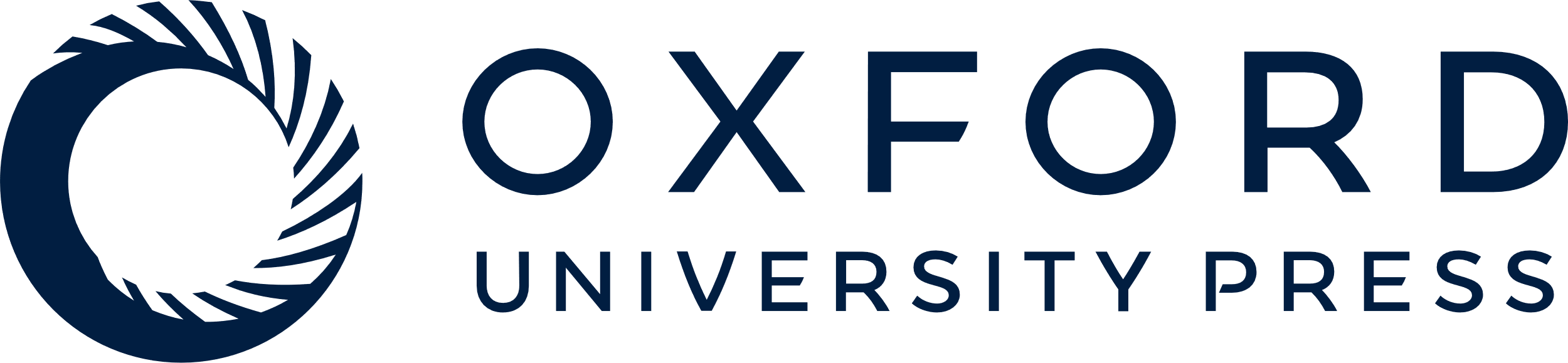 [Speaker Notes: Figure 1. Schematic drawing of the task design and timing. For each condition, a negative probe trial is illustrated.


Unless provided in the caption above, the following copyright applies to the content of this slide: © The Author 2011. Published by Oxford University Press. All rights reserved. For permissions, please e-mail: journals.permissions@oup.com]
Figure 2. Response times for the experimental task as a function of STM load and DS.
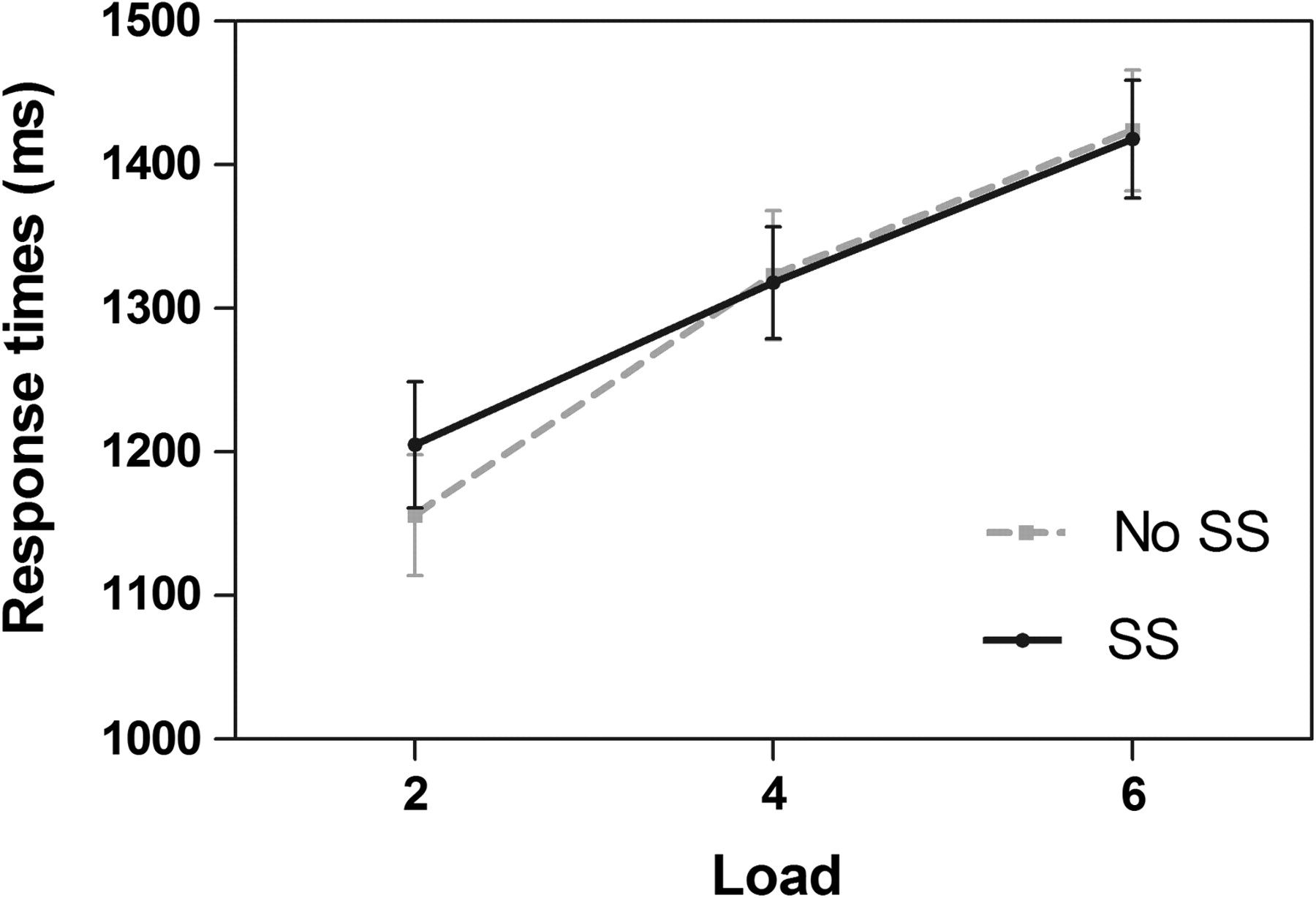 Cereb Cortex, Volume 22, Issue 5, May 2012, Pages 1086–1097, https://doi.org/10.1093/cercor/bhr174
The content of this slide may be subject to copyright: please see the slide notes for details.
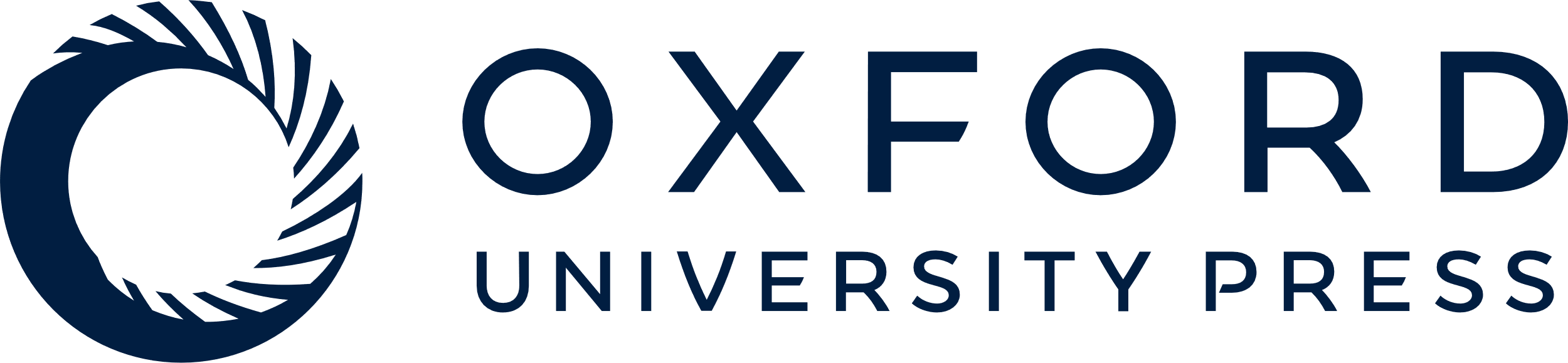 [Speaker Notes: Figure 2. Response times for the experimental task as a function of STM load and DS.


Unless provided in the caption above, the following copyright applies to the content of this slide: © The Author 2011. Published by Oxford University Press. All rights reserved. For permissions, please e-mail: journals.permissions@oup.com]
Figure 3. Regions showing a positive response to STM load (shown at a threshold of T > 3.50, P < 0.001, uncorrected, ...
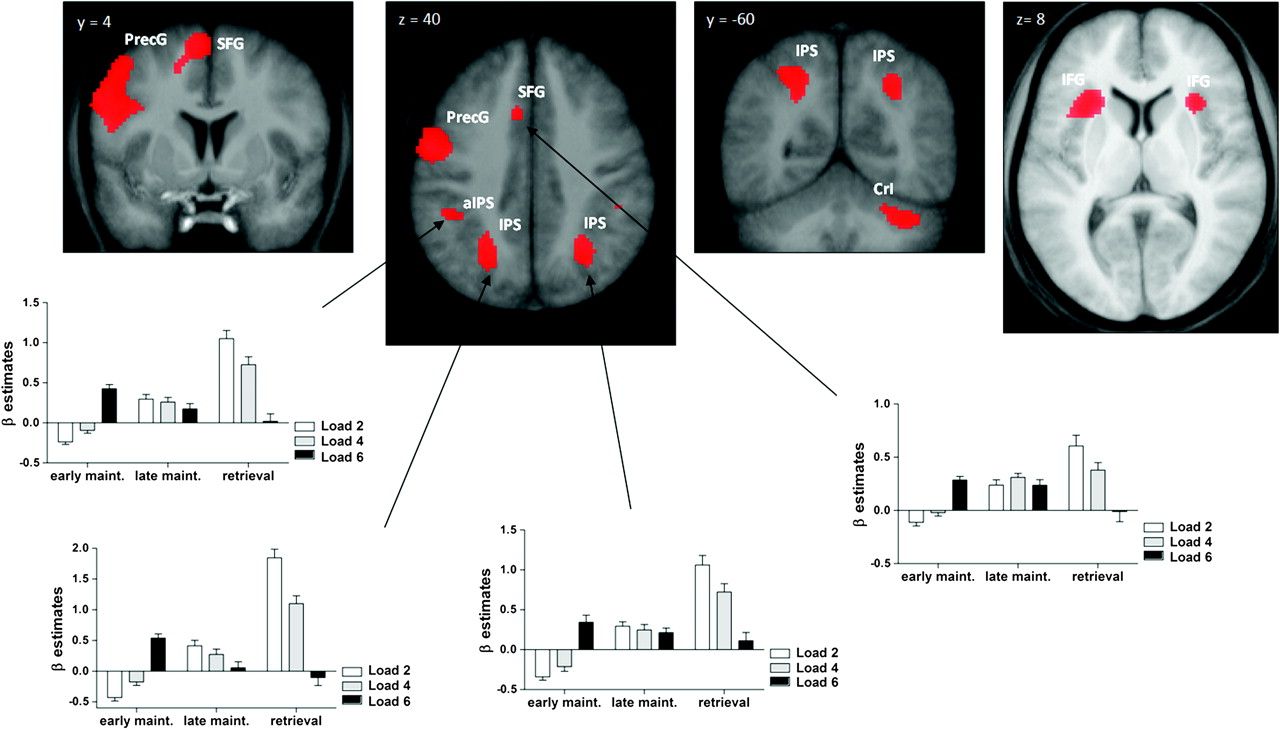 Cereb Cortex, Volume 22, Issue 5, May 2012, Pages 1086–1097, https://doi.org/10.1093/cercor/bhr174
The content of this slide may be subject to copyright: please see the slide notes for details.
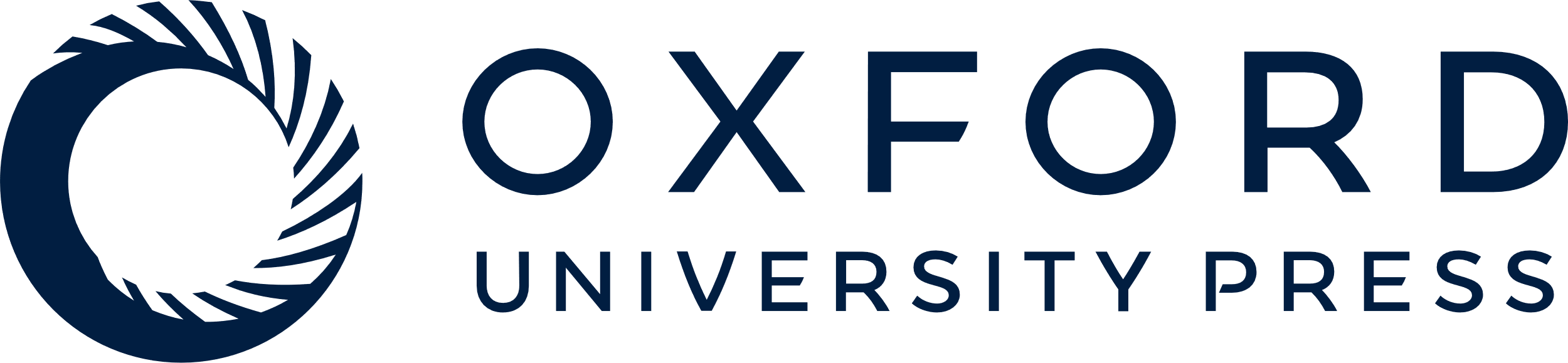 [Speaker Notes: Figure 3. Regions showing a positive response to STM load (shown at a threshold of T > 3.50, P < 0.001, uncorrected, for display purpose; see Table 1 for corrected P values). Beta coefficient estimates as a function of STM phase and STM load are shown for target regions of the dorsal attention networks (see Table 1 for coordinates). PrecG, precentral gyrus; IFG, inferior frontal gyrus; CrI, cerebellum area CrI.


Unless provided in the caption above, the following copyright applies to the content of this slide: © The Author 2011. Published by Oxford University Press. All rights reserved. For permissions, please e-mail: journals.permissions@oup.com]
Figure 4. Regions showing a negative response to STM load (shown at a threshold of T > 3.50, P < 0.001, uncorrected, ...
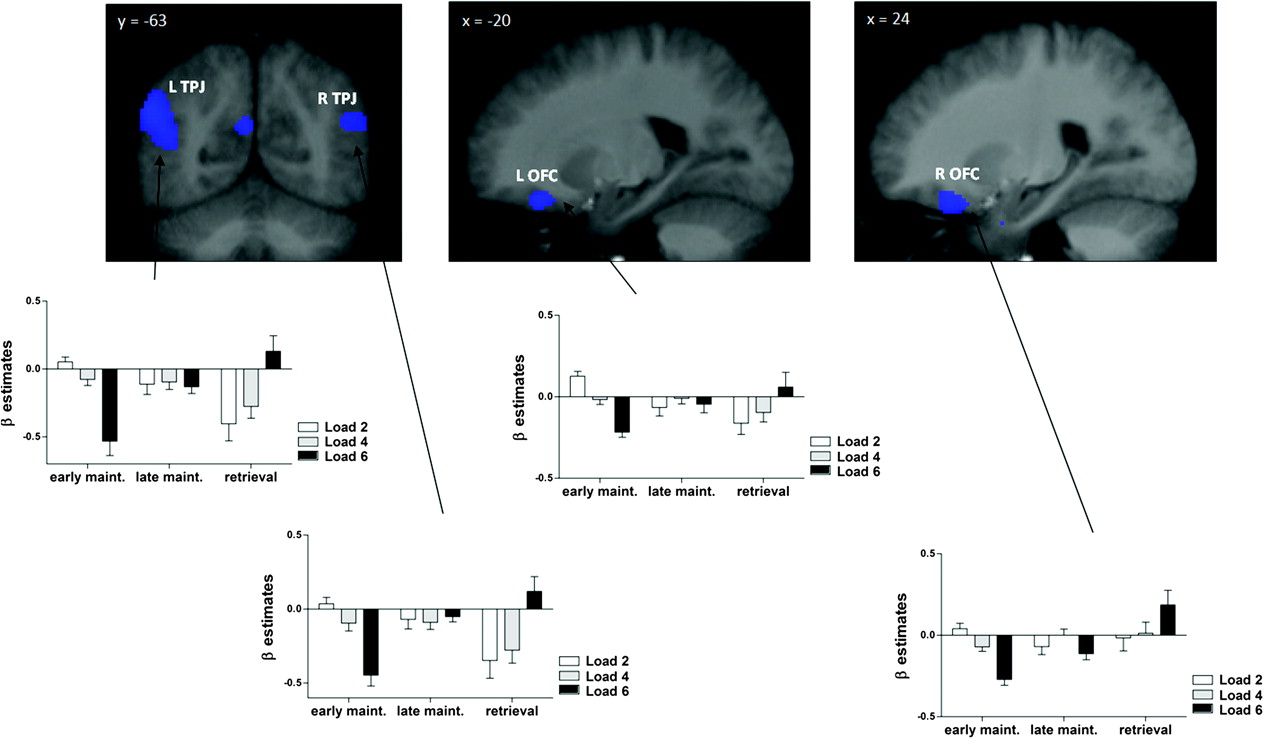 Cereb Cortex, Volume 22, Issue 5, May 2012, Pages 1086–1097, https://doi.org/10.1093/cercor/bhr174
The content of this slide may be subject to copyright: please see the slide notes for details.
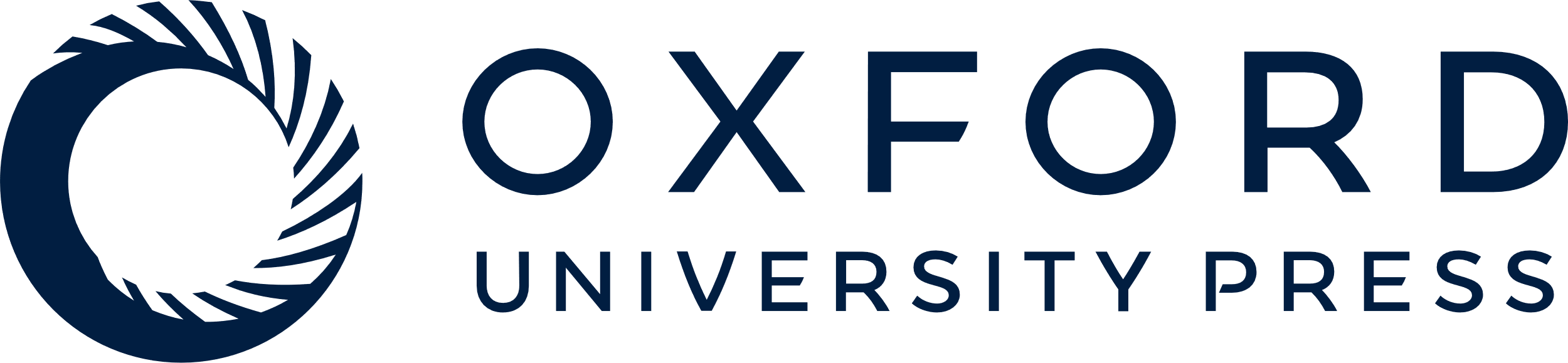 [Speaker Notes: Figure 4. Regions showing a negative response to STM load (shown at a threshold of T > 3.50, P < 0.001, uncorrected, for display purpose; see Table 1 for corrected P values). Beta coefficient estimates as a function of STM phase and STM load are shown for target regions of the dorsal and ventral attention networks (see Table 1 for coordinates).


Unless provided in the caption above, the following copyright applies to the content of this slide: © The Author 2011. Published by Oxford University Press. All rights reserved. For permissions, please e-mail: journals.permissions@oup.com]
Figure 5. Regions showing a response to the DS as a function of STM load condition (shown at a threshold of T > 3.20, P ...
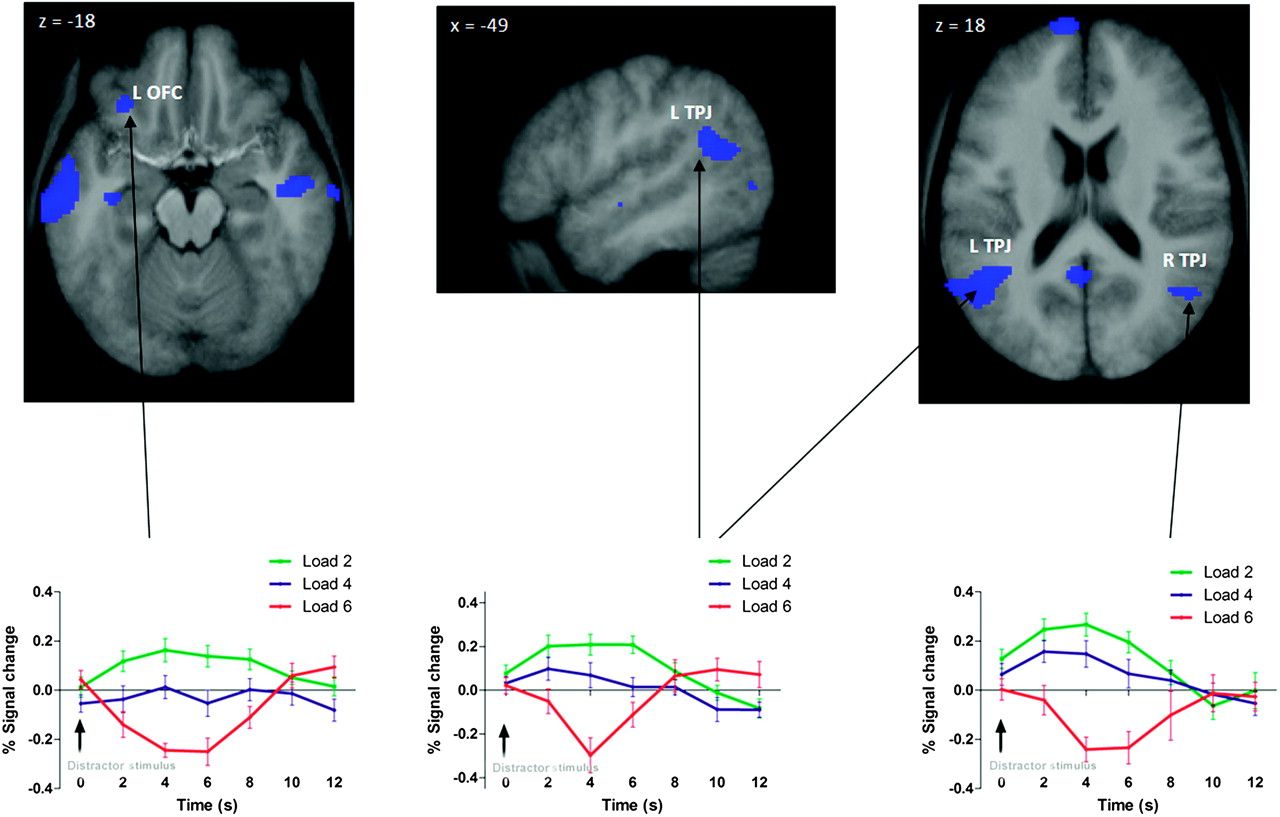 Cereb Cortex, Volume 22, Issue 5, May 2012, Pages 1086–1097, https://doi.org/10.1093/cercor/bhr174
The content of this slide may be subject to copyright: please see the slide notes for details.
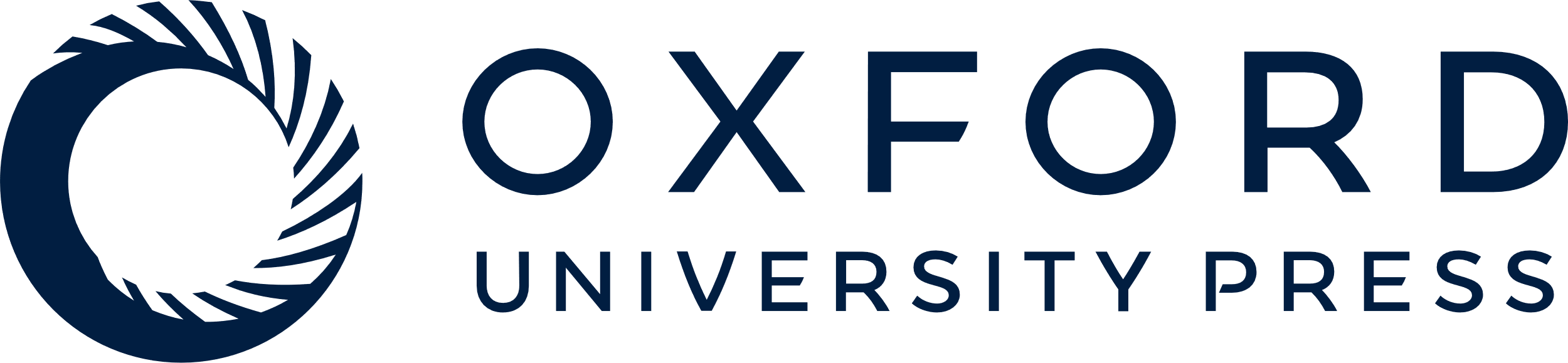 [Speaker Notes: Figure 5. Regions showing a response to the DS as a function of STM load condition (shown at a threshold of T > 3.20, P < 0.001, uncorrected, for display purpose; see Table 2 for corrected P values). Time course of activation is shown for target regions of the ventral attention networks (see Table 2 for coordinates).


Unless provided in the caption above, the following copyright applies to the content of this slide: © The Author 2011. Published by Oxford University Press. All rights reserved. For permissions, please e-mail: journals.permissions@oup.com]